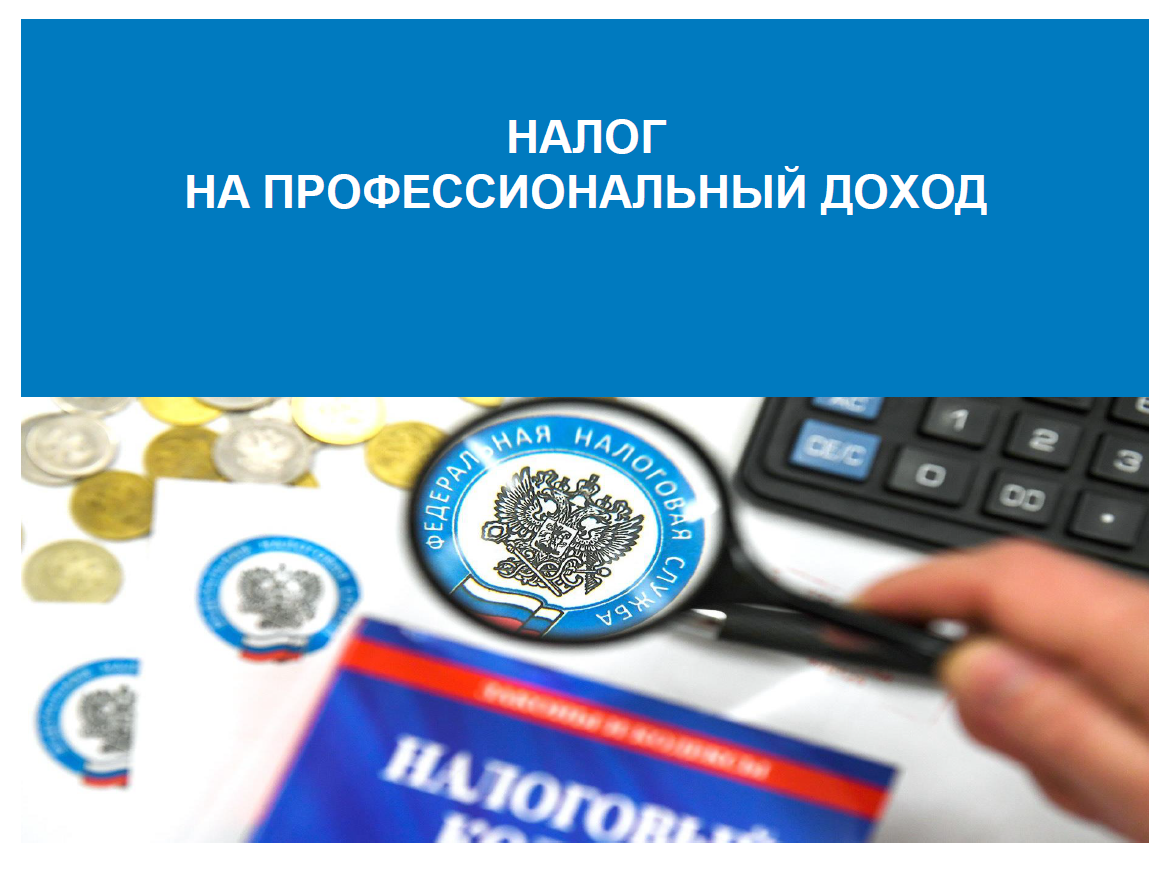 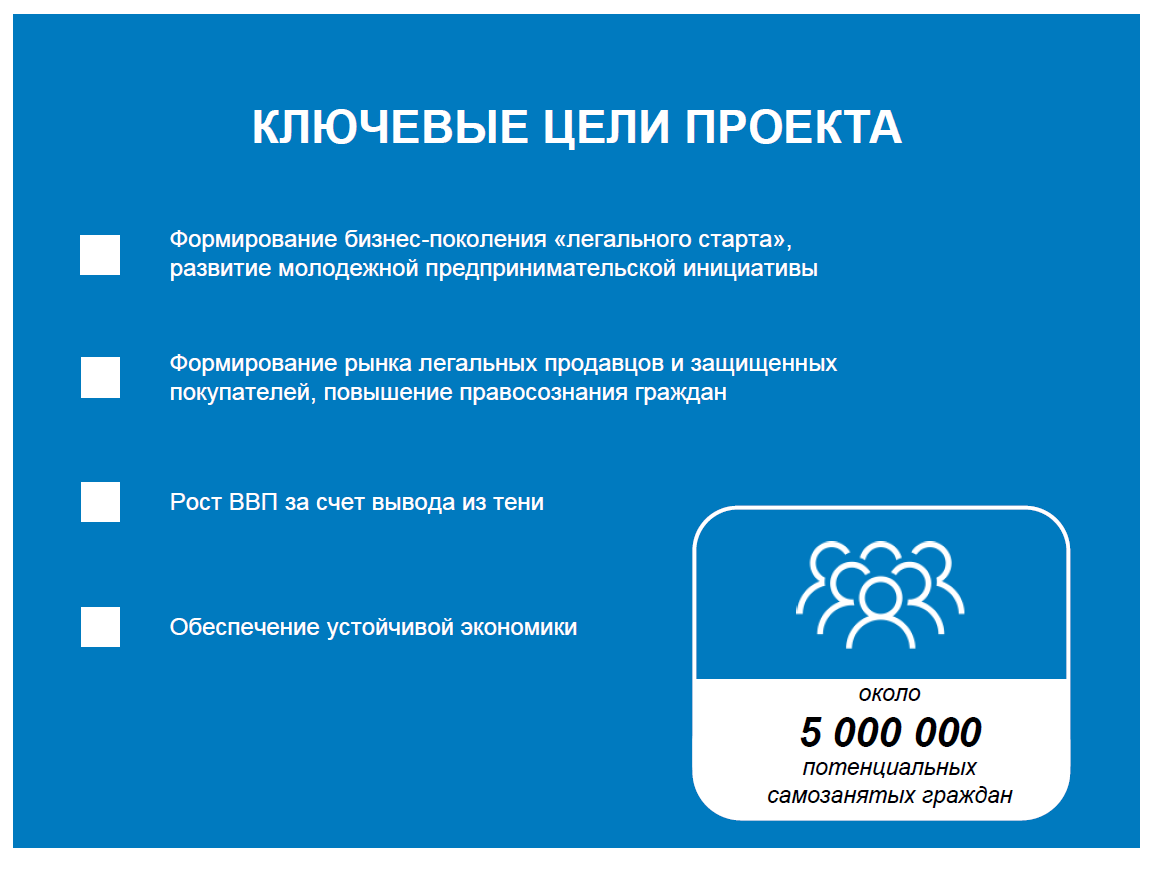 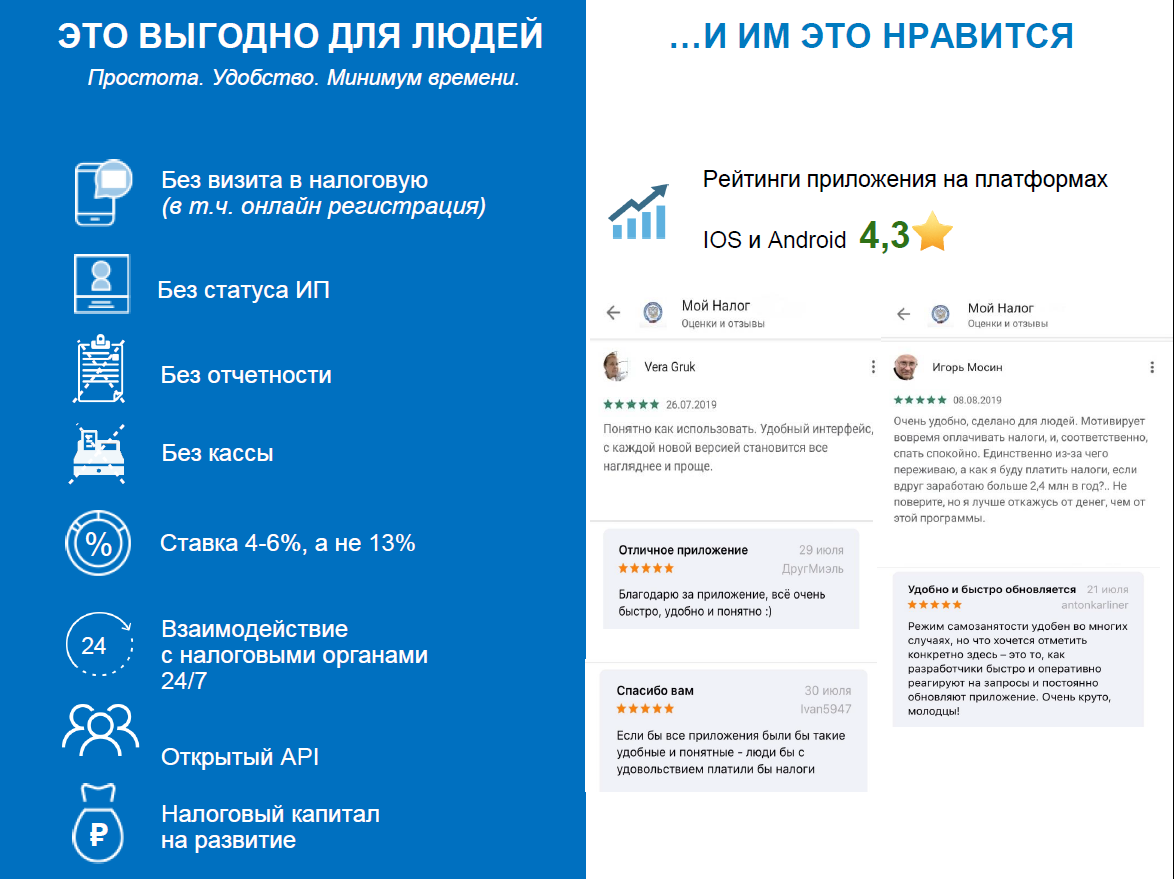 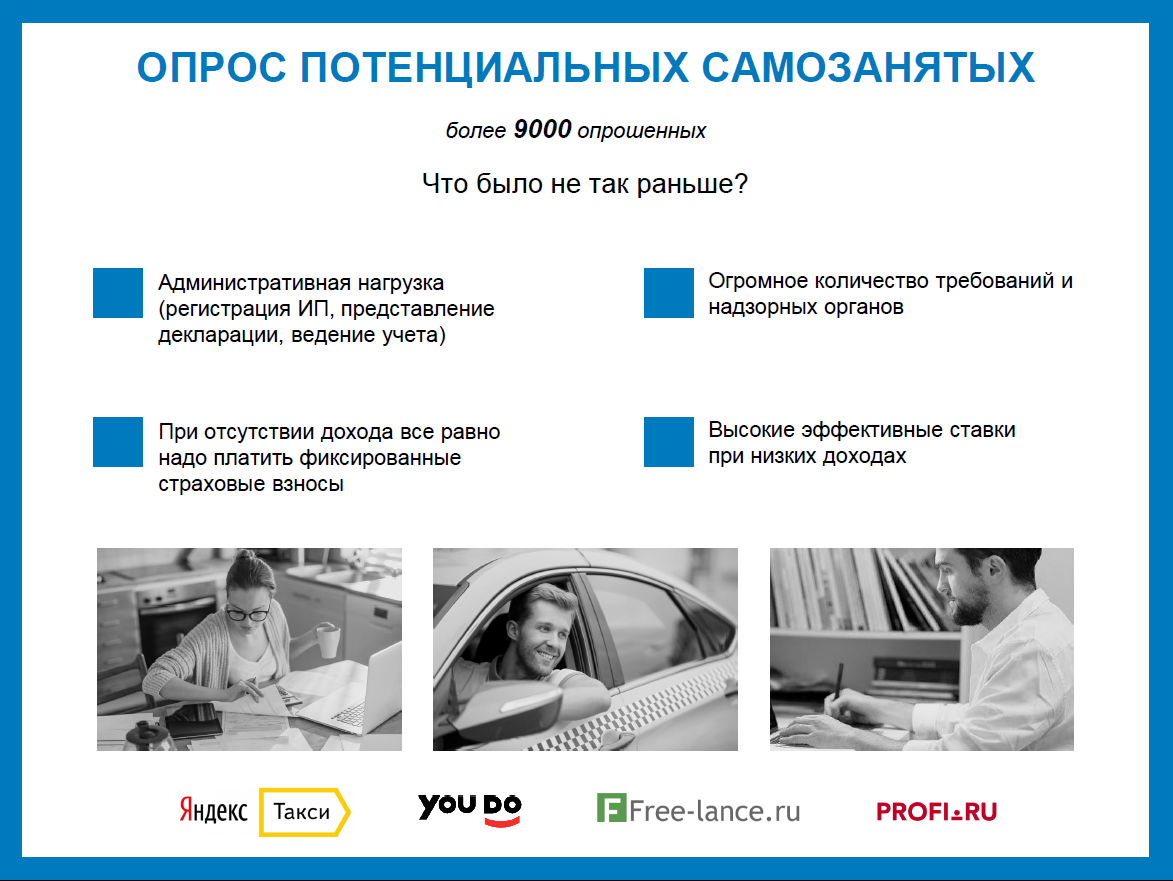 Примеры видов деятельности, в отношении которых
может применятся налог на профессиональный доход
Реализация проекта по налогу на профессиональный доход
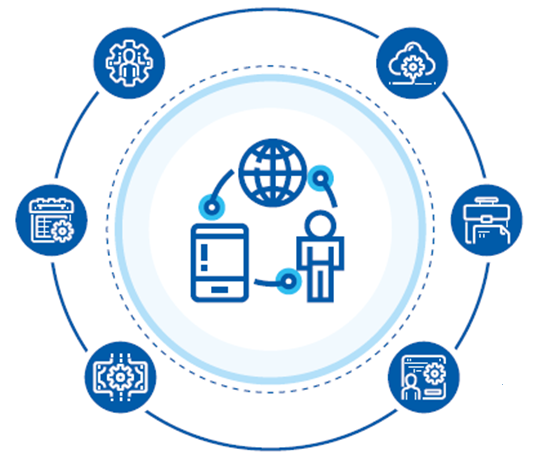 Расчеты в «облаке» 
ФНС без кассы
Онлайн регистрация, 
простая идентификация
Расчет налога 
налоговым органом 
без отчетности
Налоговый капитал 
на развитие
Справедливый единый 
платеж выручки
Интеграция с 
интернет-платформами
32,6 млрд. рублей сумма полученного дохода
284 тысячи участников
По состоянию на 01.10.2019 зарегистрировано 388 налогоплательщиков налога на профессиональный доход из числа жителей Ханты-Мансийского автономного округа – Югры, осуществляющих деятельность на территории субъектов – участников эксперимента.
20